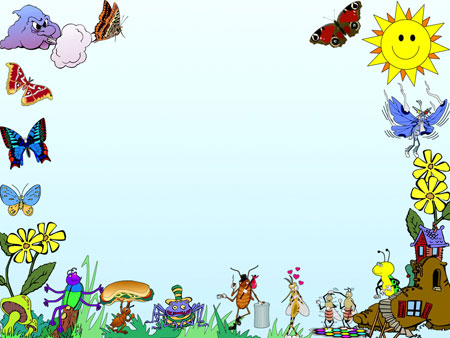 Cвійські тварини
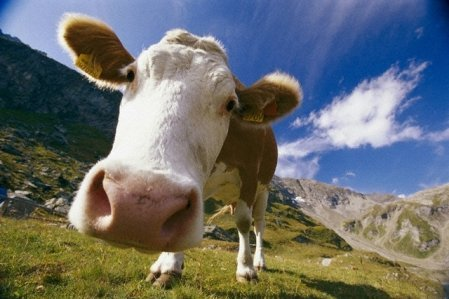 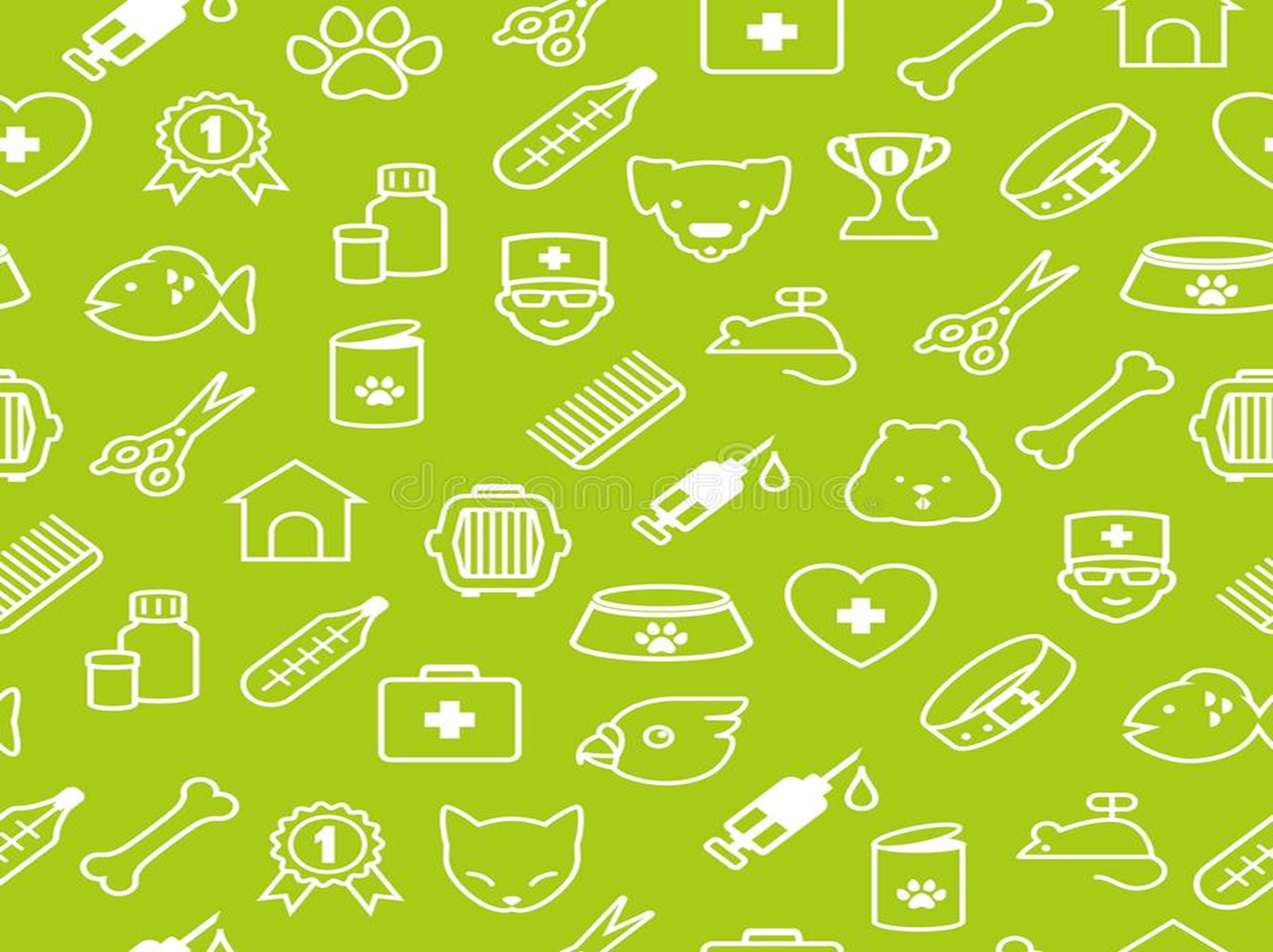 Мета
Уточнити уявлення учнів про тварин; ознайомити з ознаками живих організмів (на прикладі тварин); продемонструвати різноманітність тваринного світу; учити класифікувати зображення комах, риб, птахів, звірів, пояснюючи сутність класифікації; розвивати мовленнєві вміння, мислення, увагу; виховувати інтерес до природи.
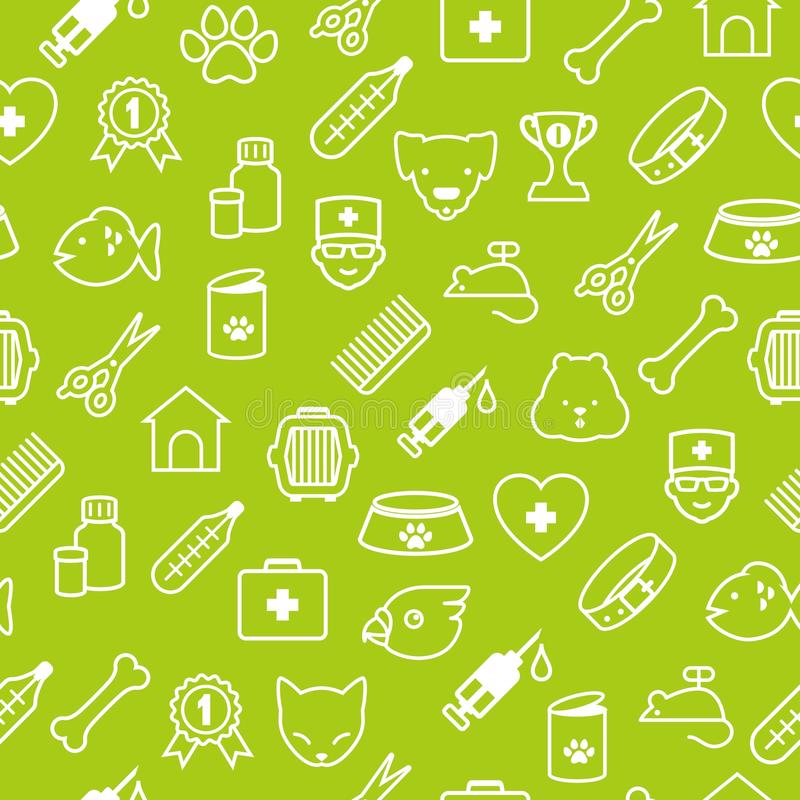 Свійські тварини — це ті, яких людина приручила, доглядає за ними (будує їм житло, годує, вирощує їх малят), а вони приносять їй користь.
Малеча! Давайте познайомимося з тваринами, які живуть в квартирах, приватних будинках та на фермах у людей.
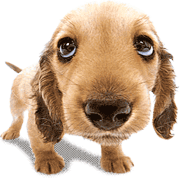 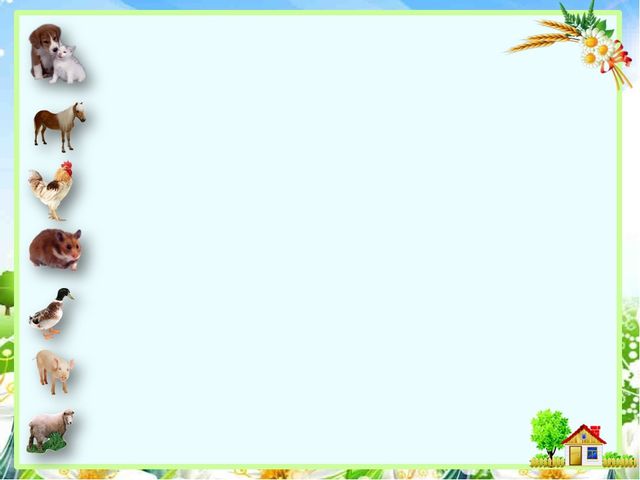 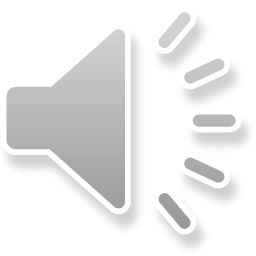 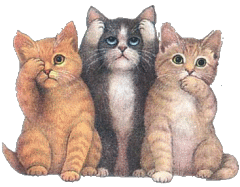 Хто з хвостиком і з вушками, 
В кого лапки з подушками? 
Як ступа, ніхто не чує, 
Тихо крадучись, полює. 
І маленькі сірі мишки 
Утікають геть від...
КІШКА
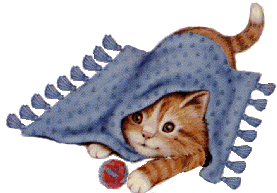 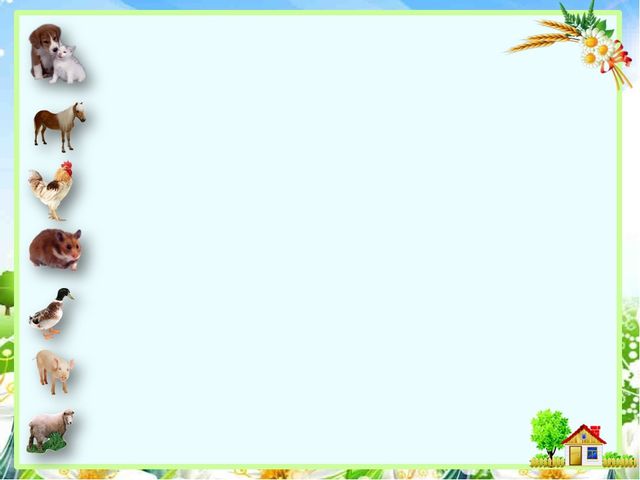 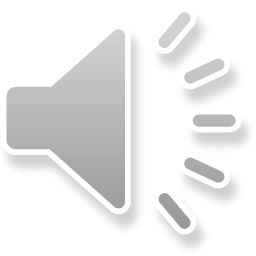 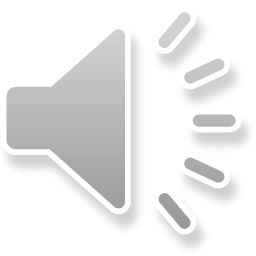 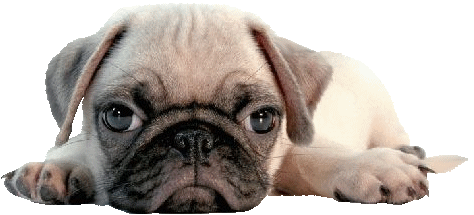 Вірний друг у мене є,
 Мені лапу подає. 
Заглядає щиро в очі, 
Мовби щось сказати хоче. 
Замість слів лиш чути гав, 
Всіх котів порозганяв.
Хто скажіть цей розбишака,
 Знають всі, що це….
СОБАКА
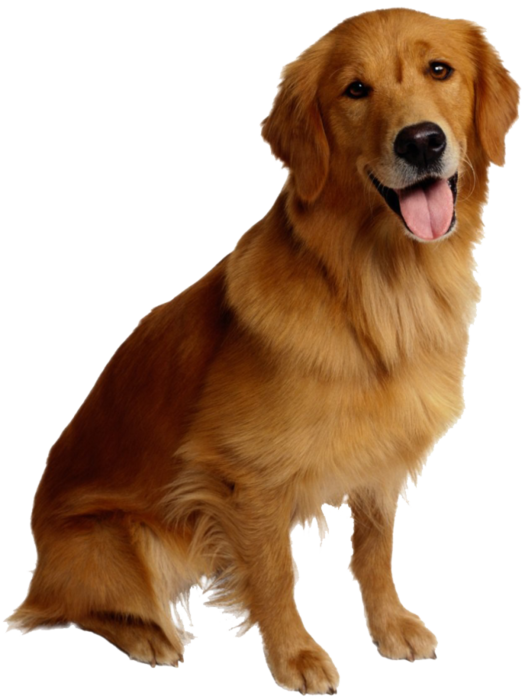 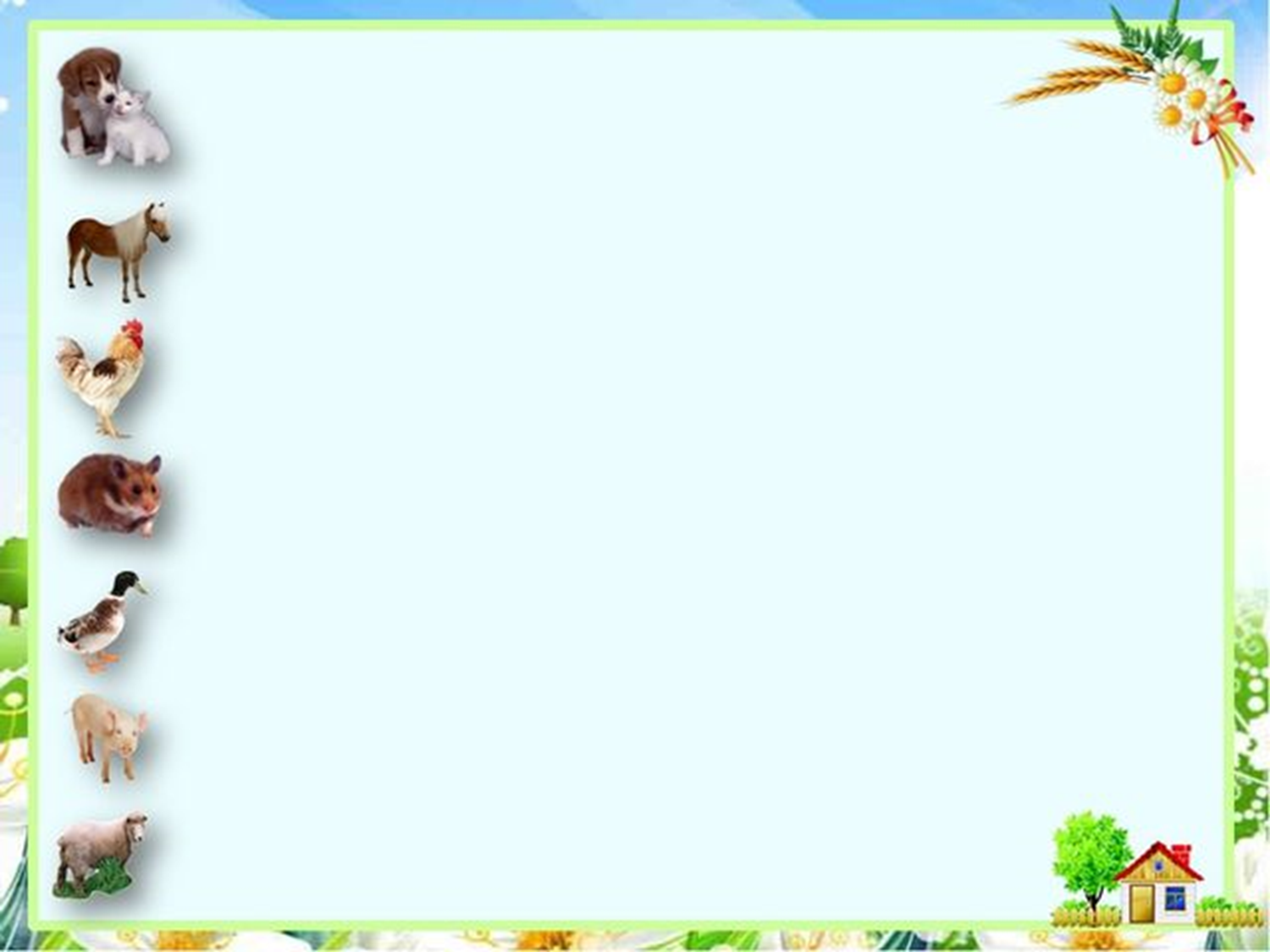 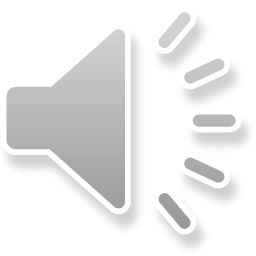 I мала, і кучерява, 
I тихенька, і ласкава. 
Песик її стереже, 
Баба доїть і стриже. 
Має брата баранця, 
Називається ...
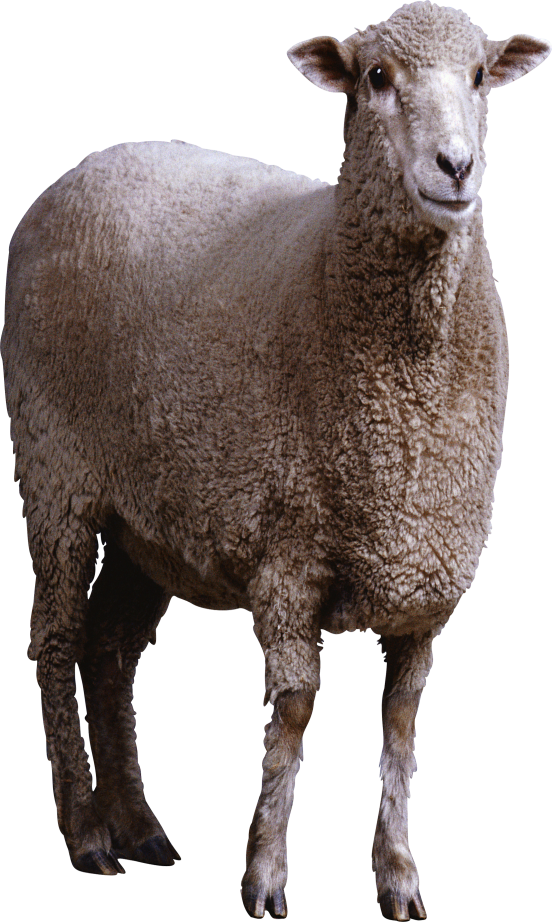 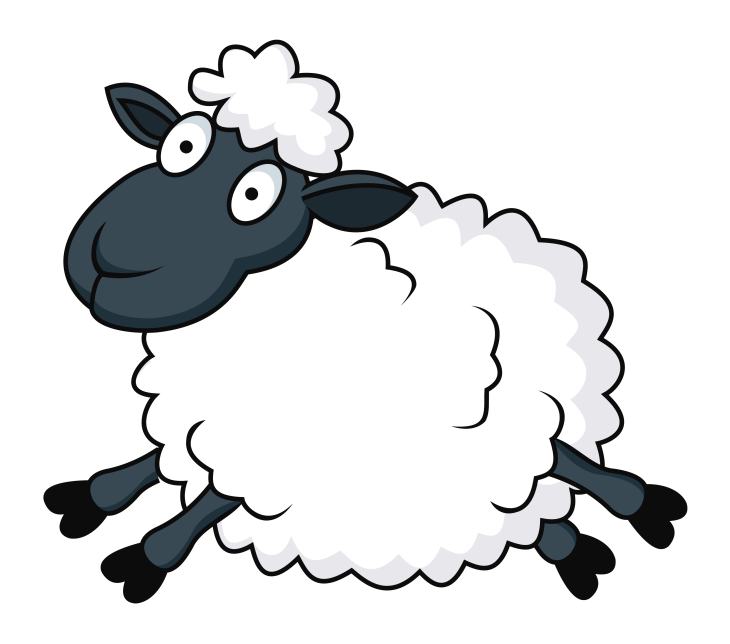 ВІВЦЯ
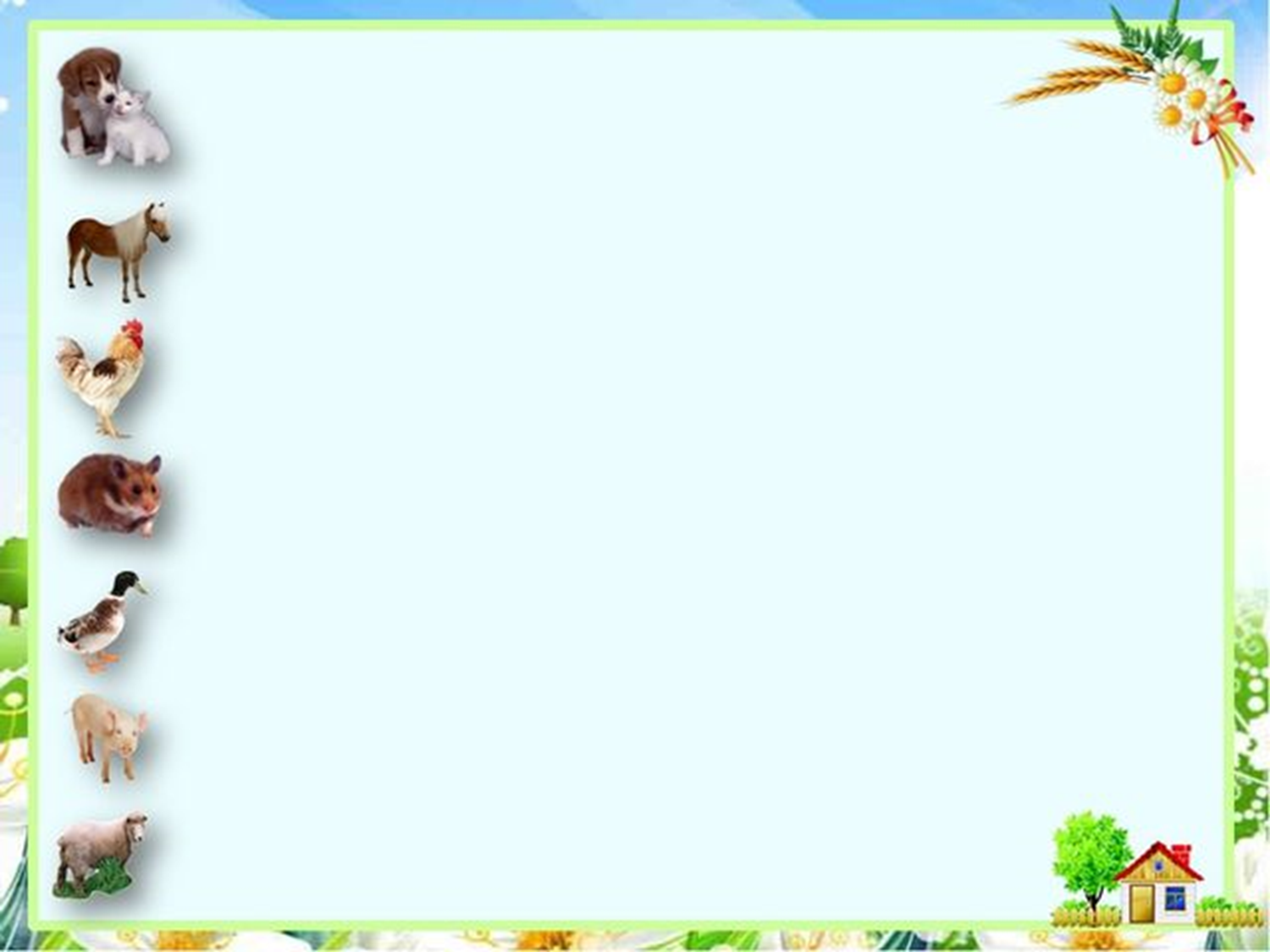 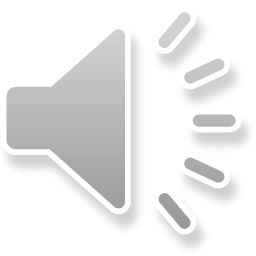 Має дуже прудкі ніжки, 
Наставляє грізно ріжки 
На великого собаку. 
Той сховався з переляку. 
А дасте ви їй травиці, 
Кухлик чистої водиці — 
Молочком вас пригостить. 
Хто вона? Ану скажіть!
КОЗА
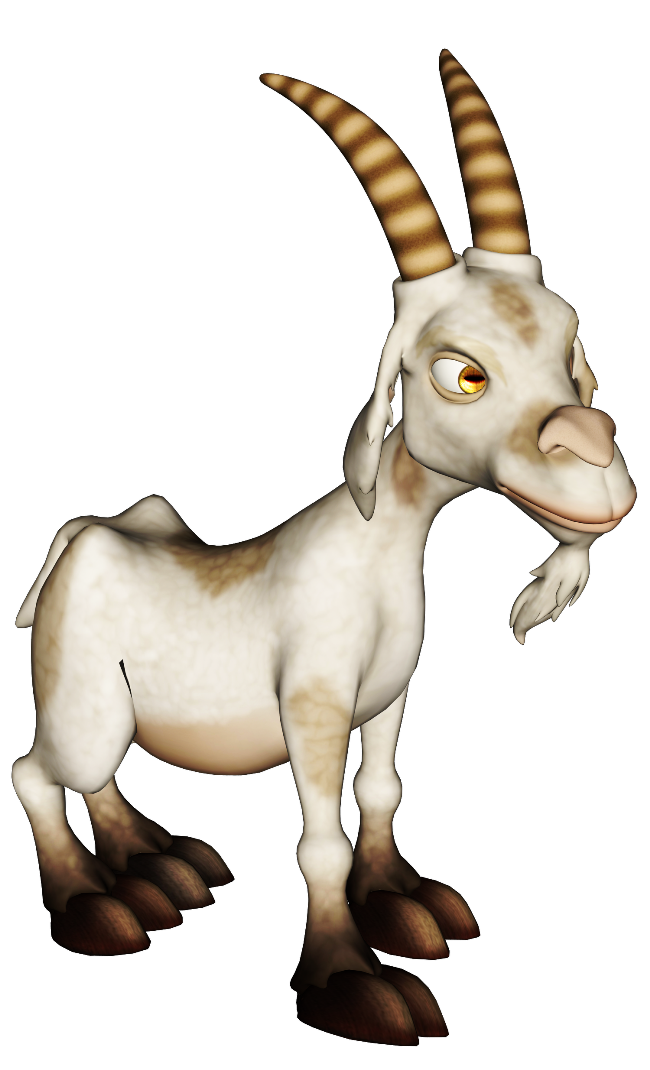 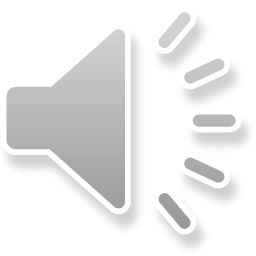 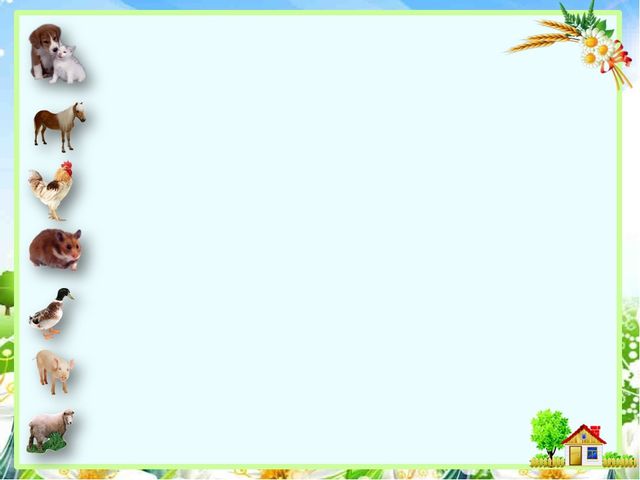 Я великий, я красивий, 
Як біжу, то в'ється грива. 
Хвіст у мене довгий-довгий, 
Хвіст у мене, мов шовковий.
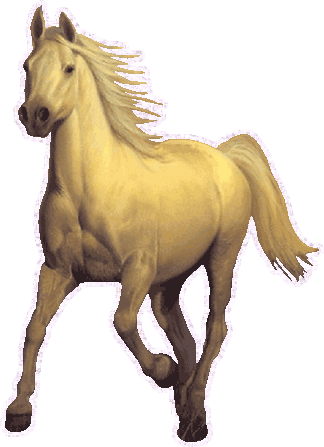 КІНЬ
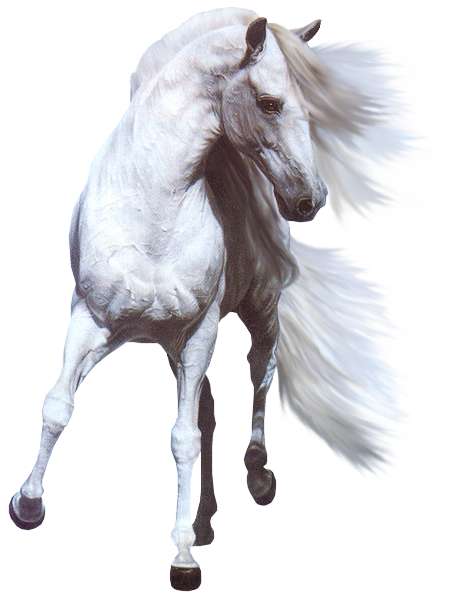 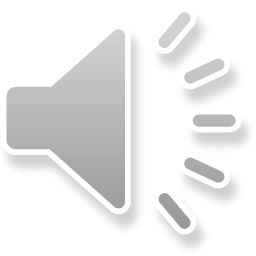 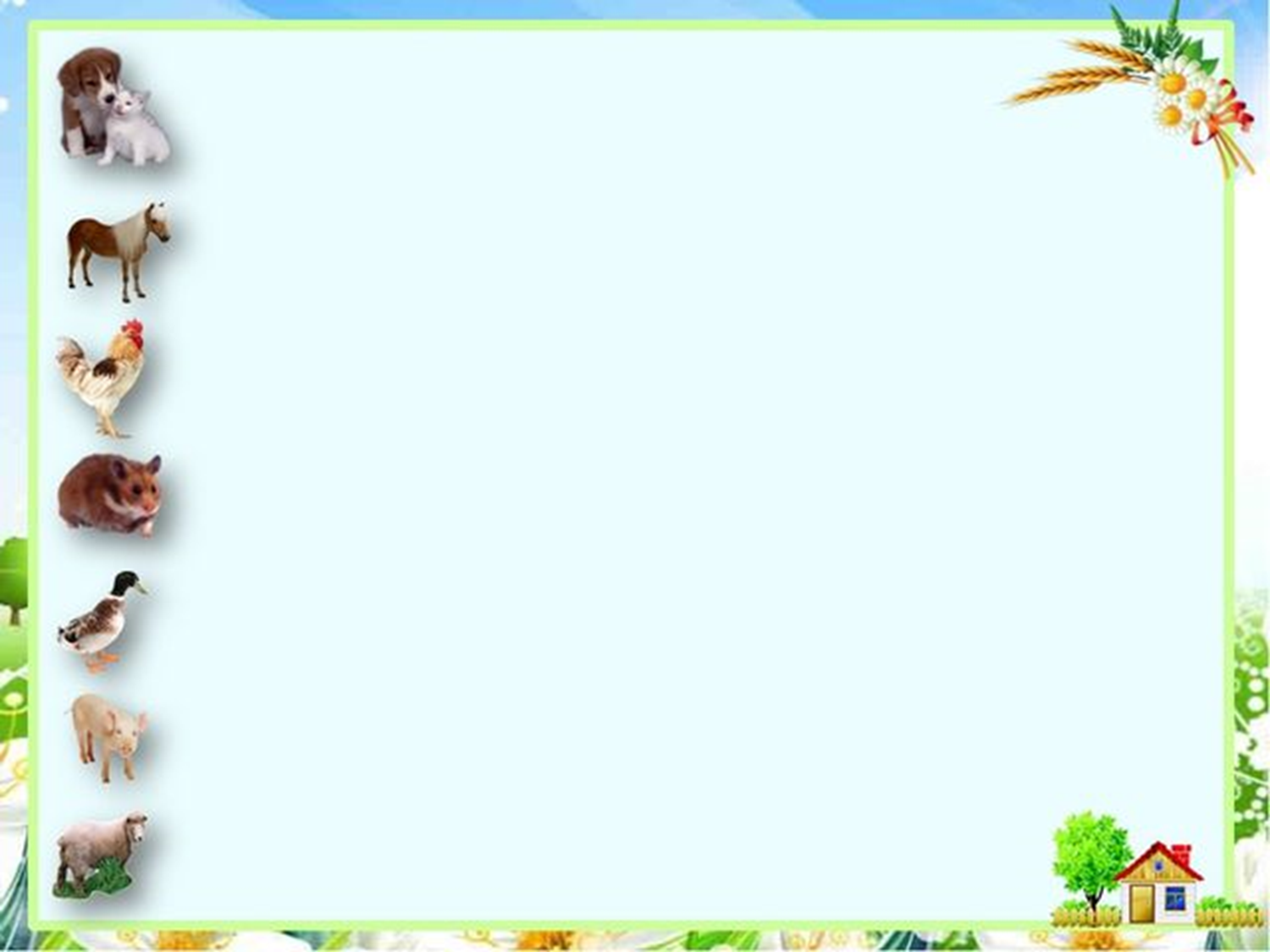 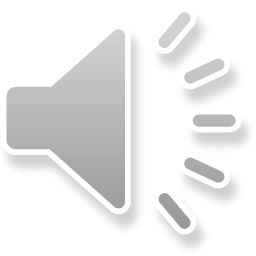 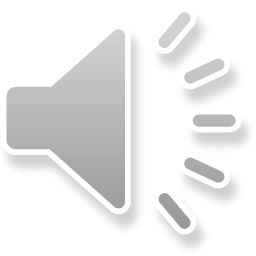 Рожевеньке та жирненьке, 
Наче діжечка, кругленьке, 
Є на рильці п'ятачок, 
Замість хвостика — гачок.
Візьмеш в руки хоч на мить —
Мов скажене, верещить.
Краще не чіпайте.
Хто це? Відгадайте!
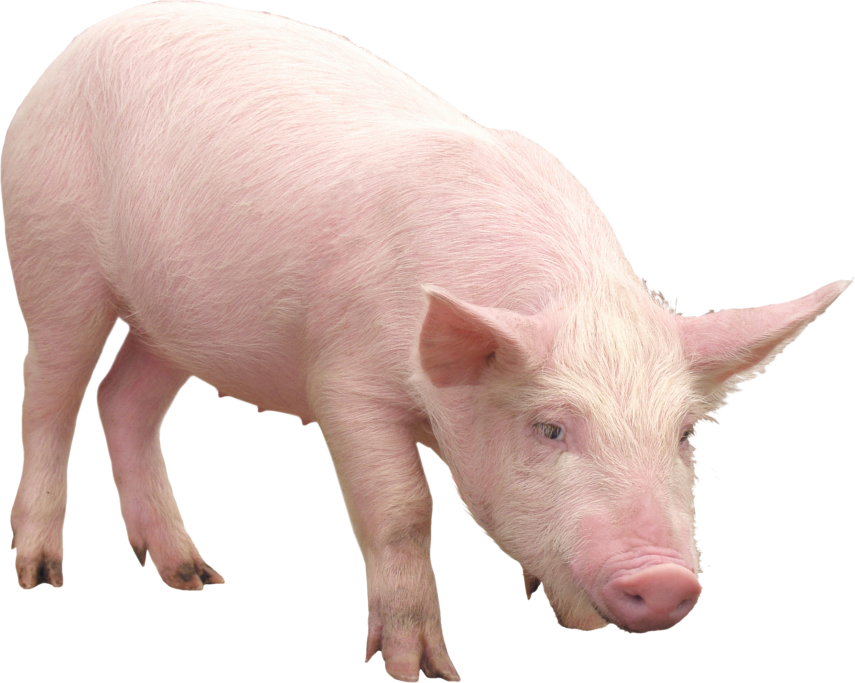 СВИНЯ
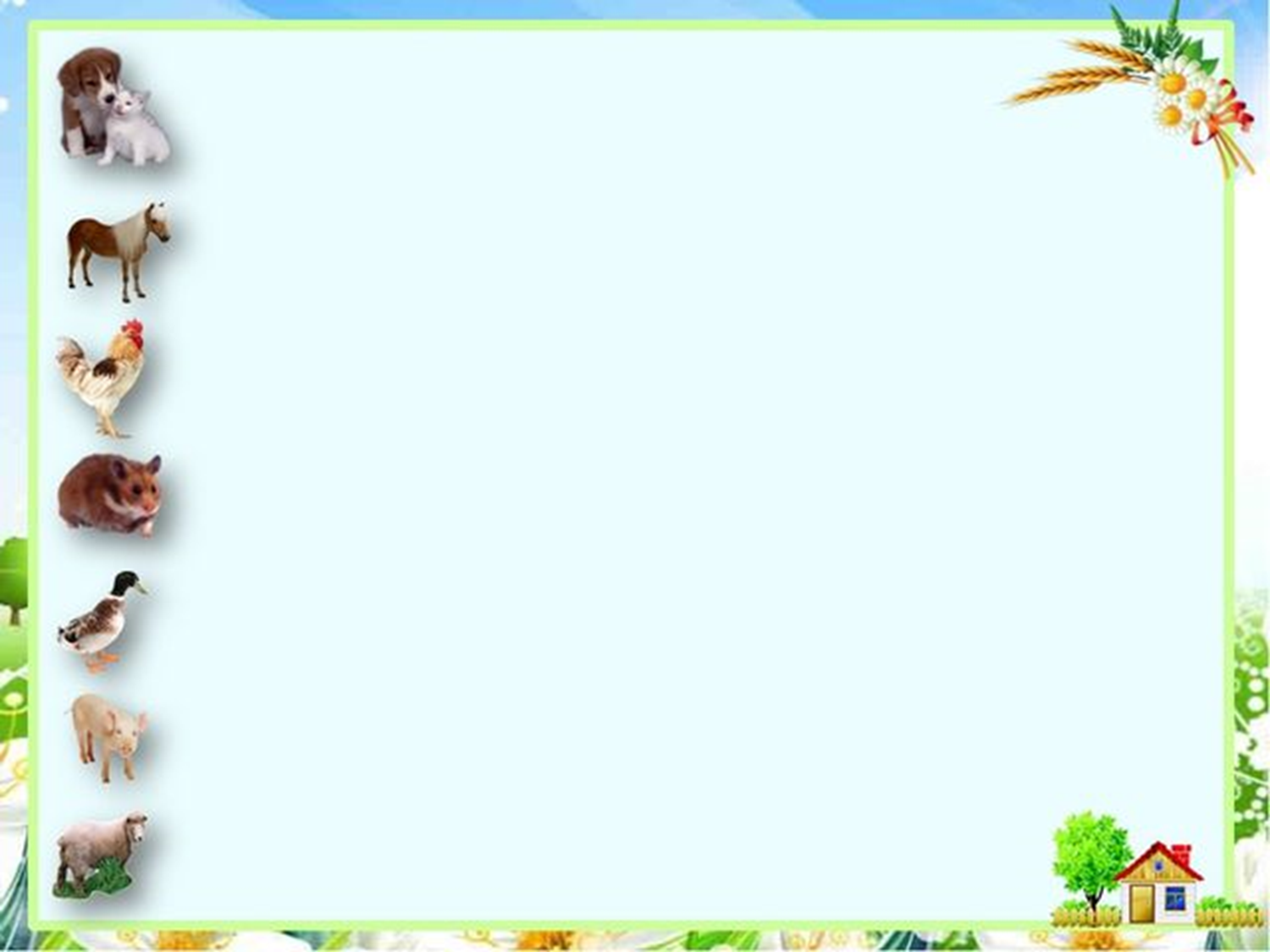 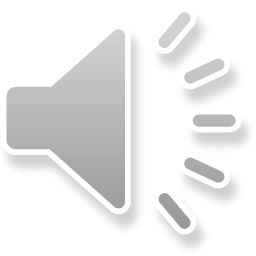 Хто пасеться на лужочку 
Товстобокий, наче бочка? 
Любить сіном ласувати, 
Молочко дає малятам. 
— Будьте, му-му-му, здорові 
І подякуйте …
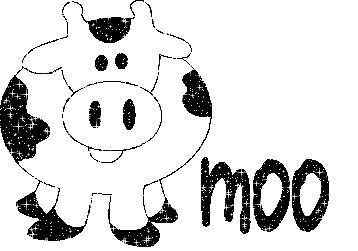 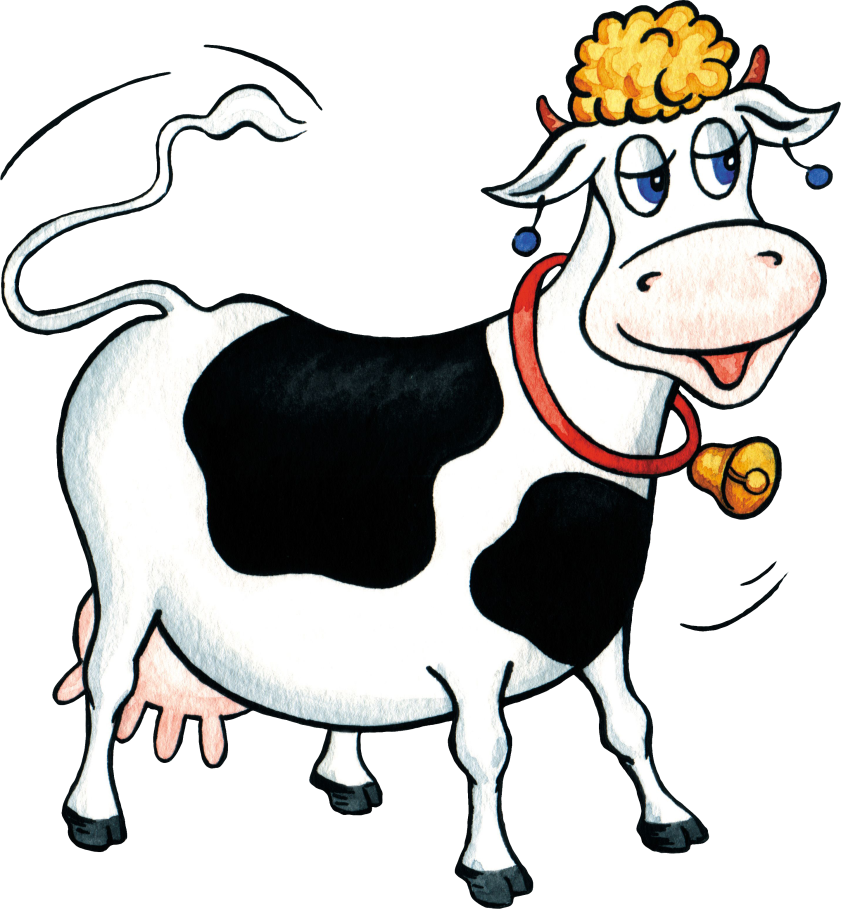 КОРОВА
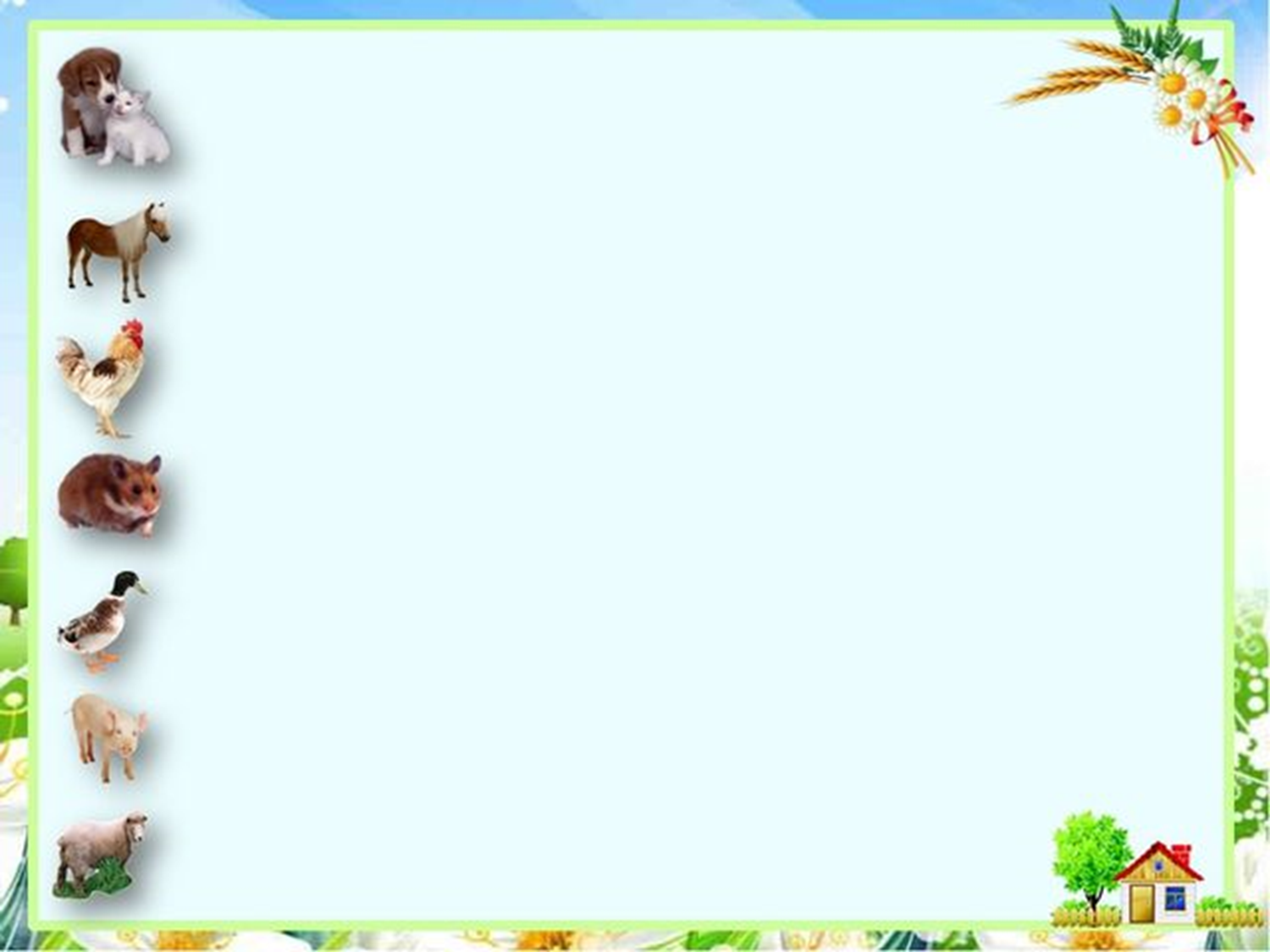 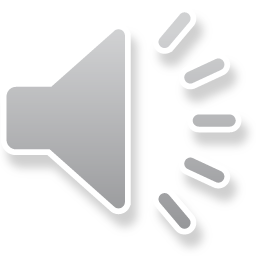 Двійчаста борода, 
Розгониста хода, 
Іде – як цар до трону, 
На голові – корона. 
– Ку-ку-рі-ку!
ПІВЕНЬ
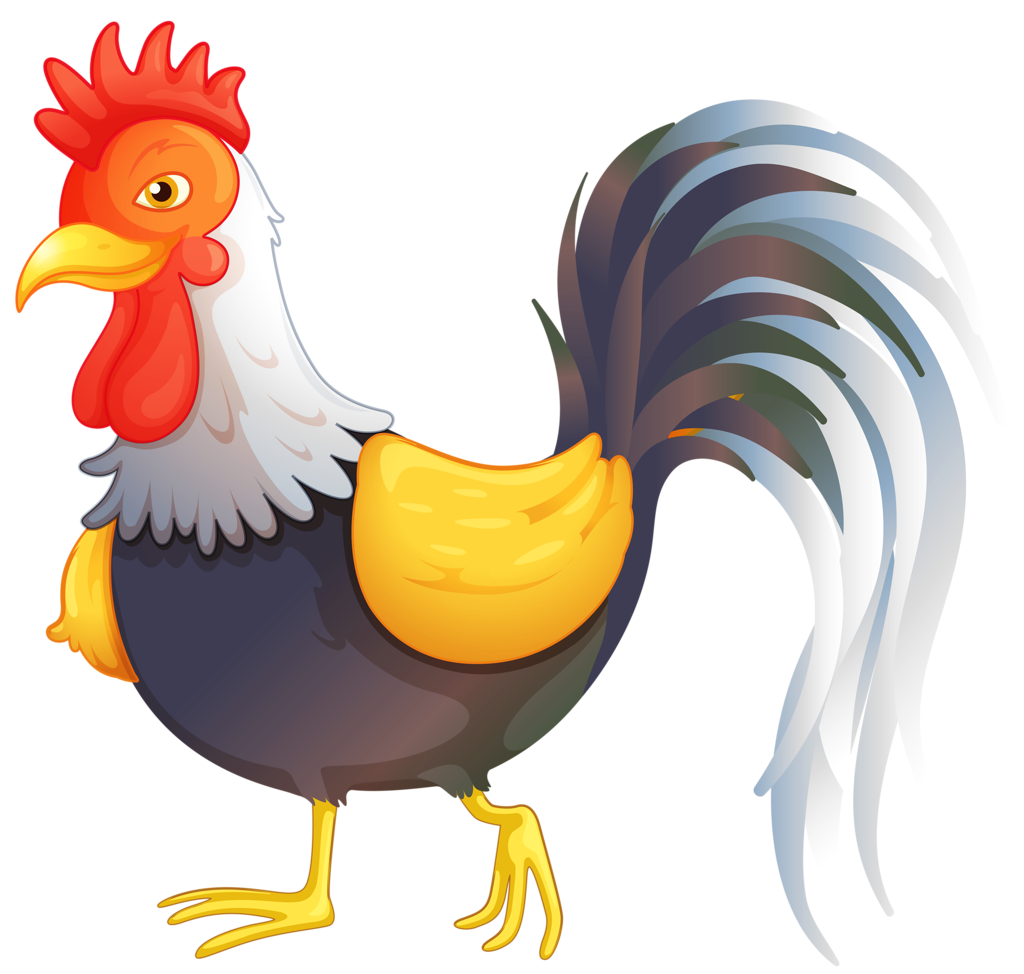 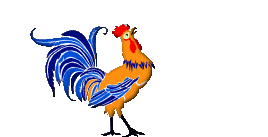 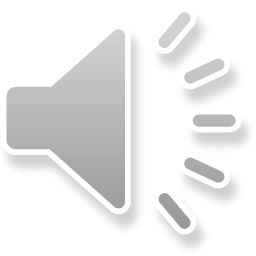 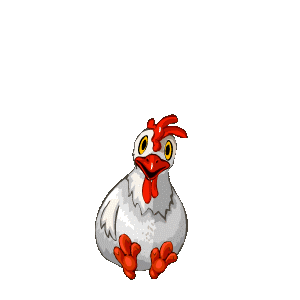 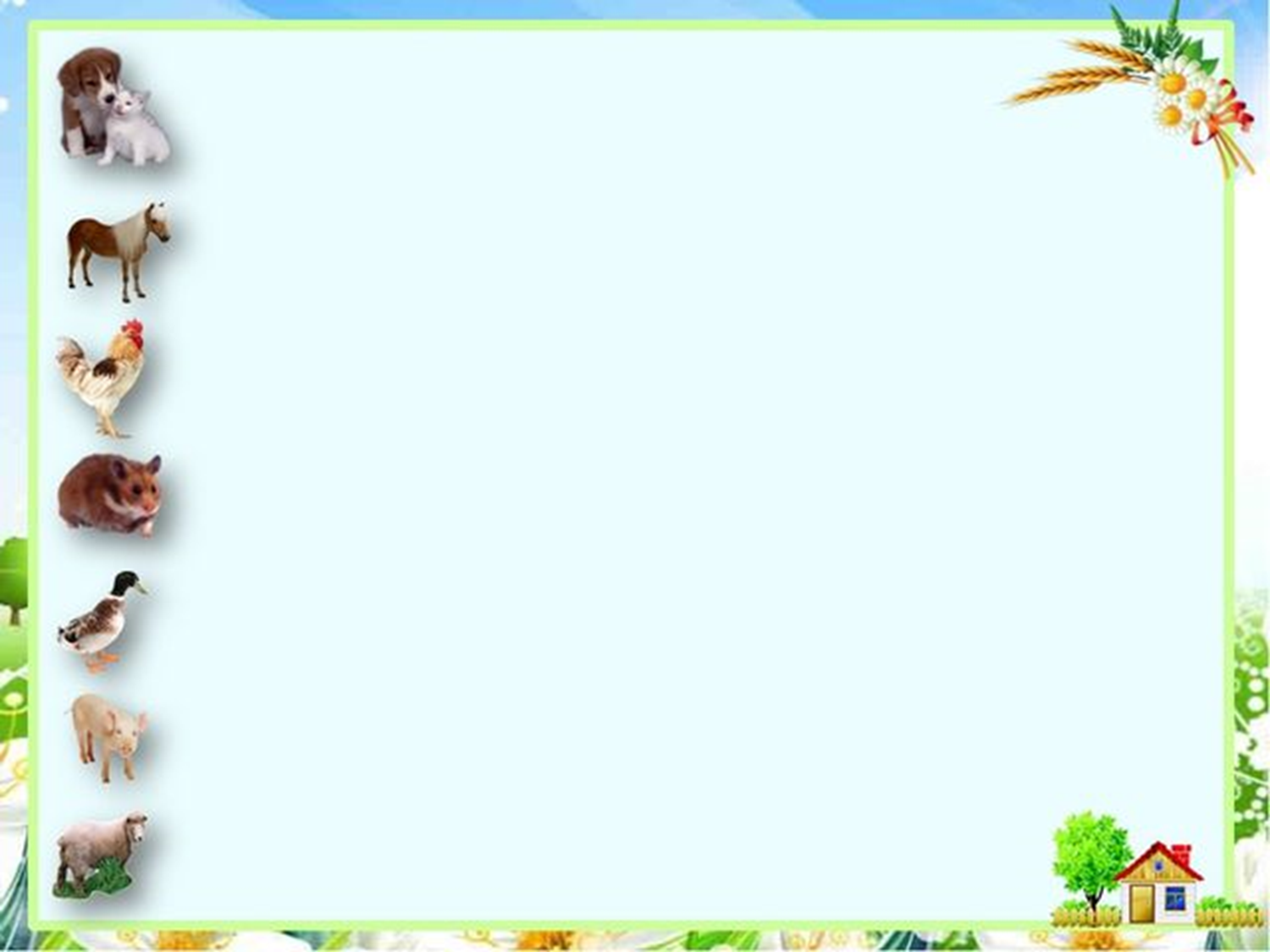 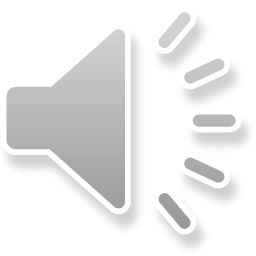 КУРКА
«Ко-ко-ко»— лунає зранку. 
Принесе нам до сніданку 
Пташка золоте яйце —
 І корисне, і смачне. 
Що ж оце за чаботурка?
 Це ряба матуся…
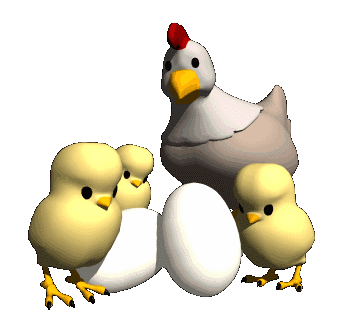 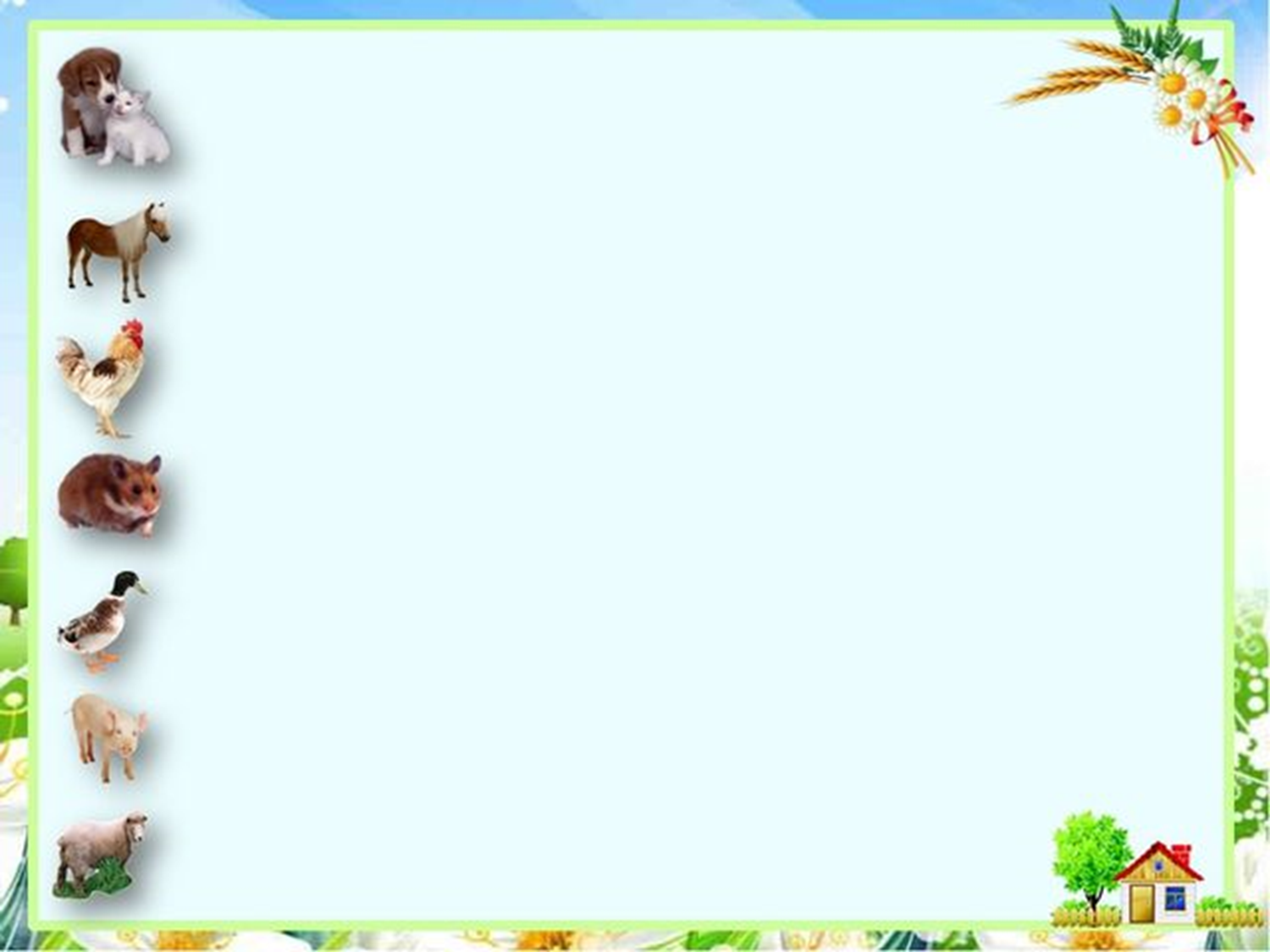